Harrow Lodge Reception -  Long 
Term Plan
“We understand and appreciate the importance of the outdoor environment for our children. It is a continuation of our indoor provision, and it will be used at every opportunity. At Harrow Lodge Primary, we provide our children with opportunities to develop their gross motor skills, to deepen their imaginations and their sense of curiosity. Communication is important to us, and we greatly value the relationship that we develop with parents throughout this vital year.” EYFS Team.
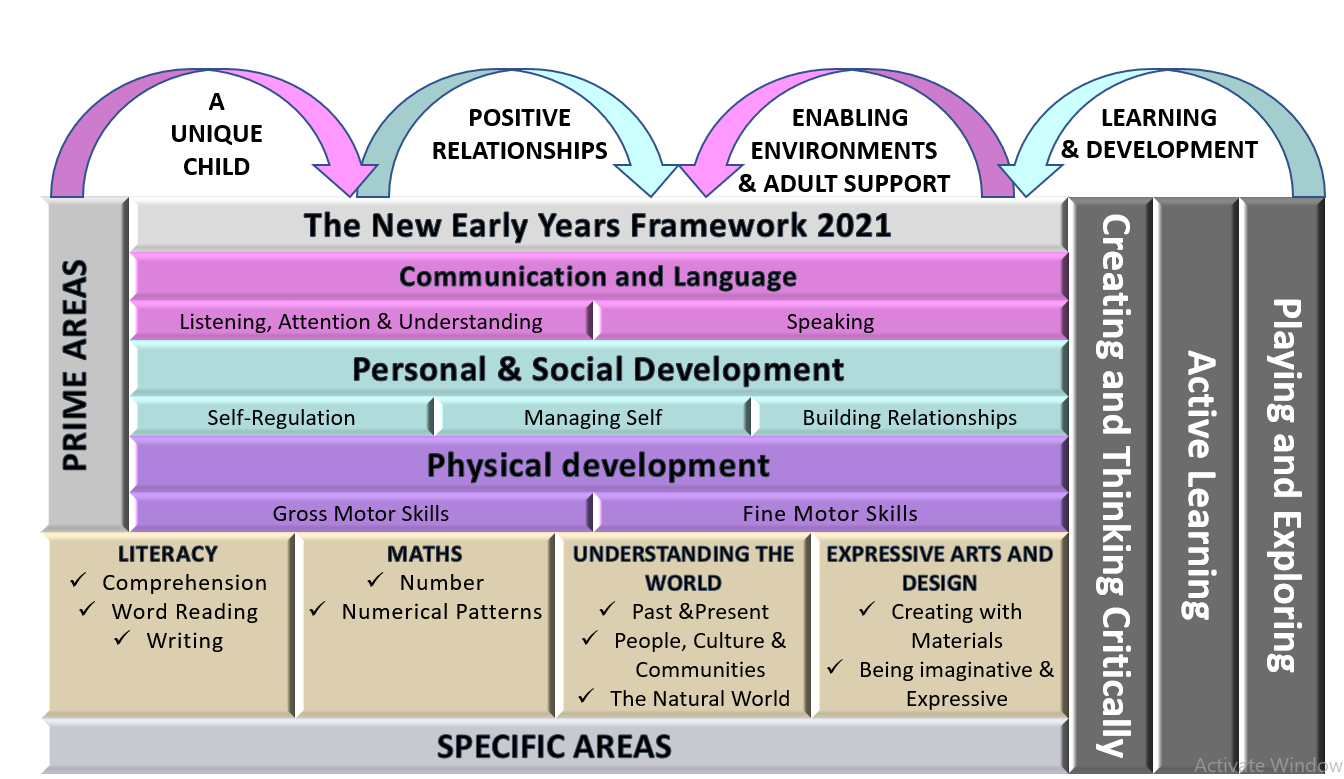 “Children will have an abundance of opportunities to learn through play. We will ensure that learning will be fun, engaging and we will challenge and support all children wherever their starting point. As an EYFS team and effective role models, we will provide high quality interactions in order to develop and deepen the children’s learning opportunities. We will deliver our curriculum through a balance of adult led and child-initiated activities based on the EYFS Framework 21’ & children’s interests.” HLP  EYFS Team
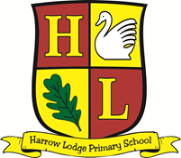 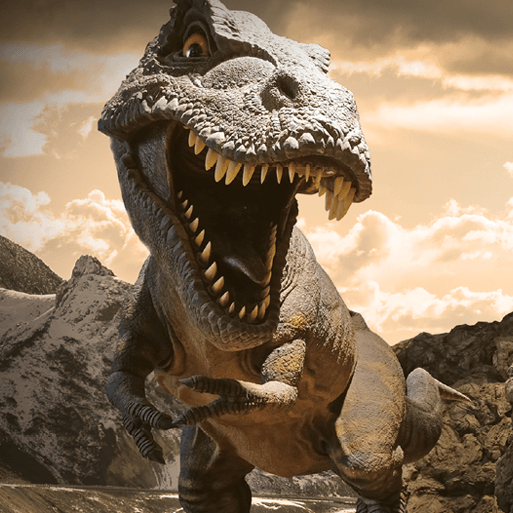 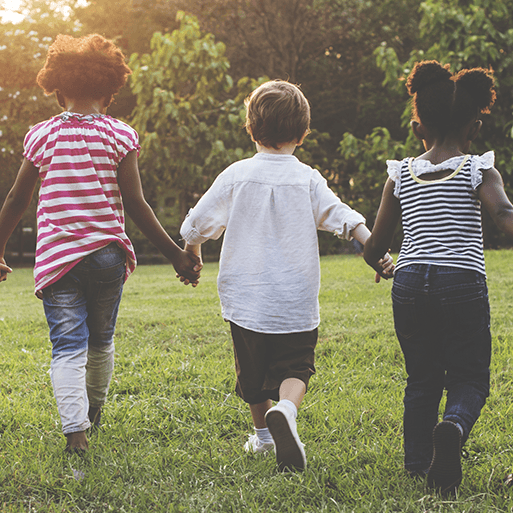 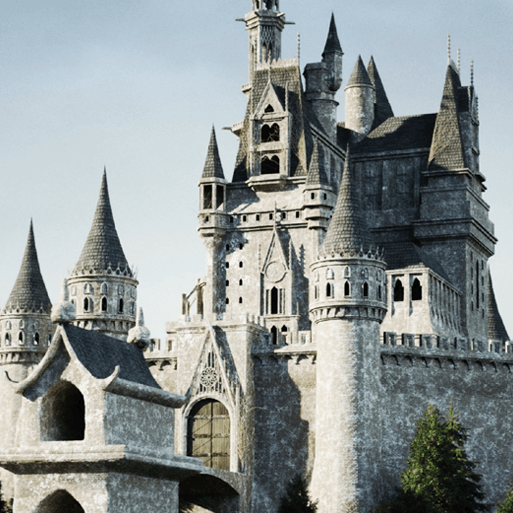 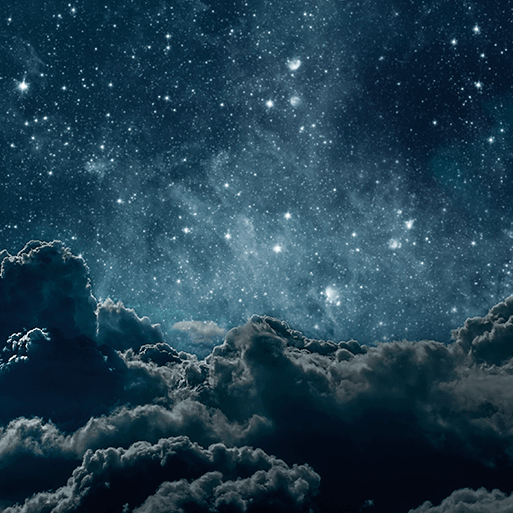 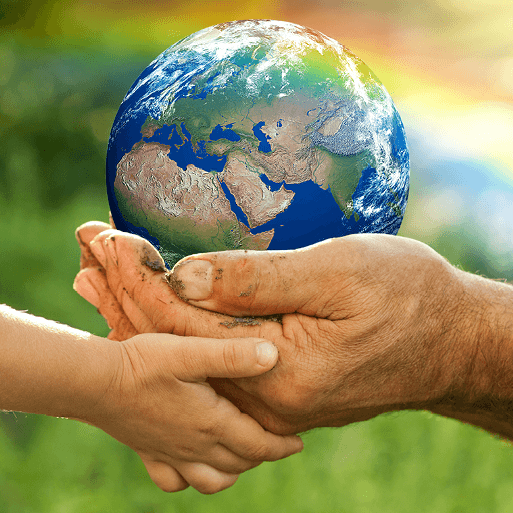 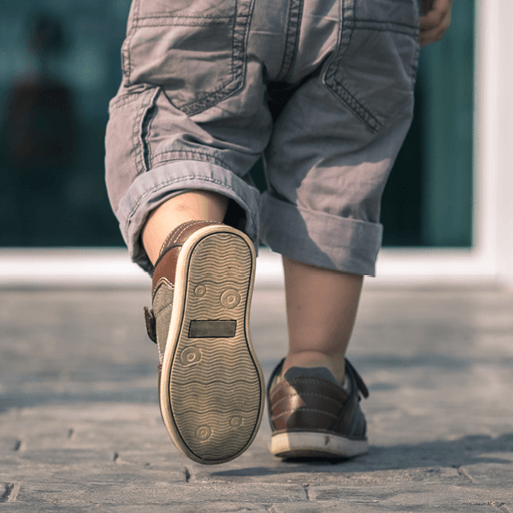 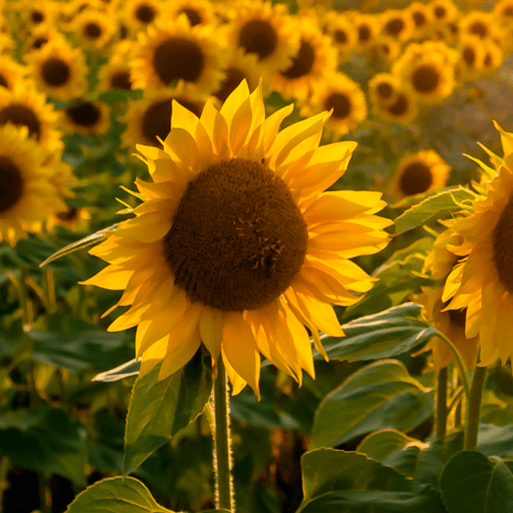 Reception Long Term Plan
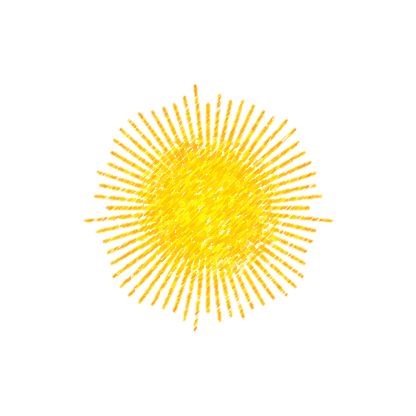 COEL
.
Reception Long Term Plan
Reception Long Term Plan
Reception Long Term Plan
.
Reception Long Term Plan
We understand that children develop in individual ways and at varying rates –  physically, cognitively, linguistically, socially and emotionally.
Reception Long Term Plan
Reception Long Term Plan
Reception Long Term Plan
.
Reception Long Term Plan
Reception Long Term Plan
Reception Long Term Plan
.
Reception Long Term Plan
It is important for parents and early years settings to have a strong and respectful partnership. This sets the scene for children to thrive in the early years.